Averages and range from a list of data: Increase, decrease, same?
Intelligent Practice
Silent 
Teacher
Narration
Your Turn
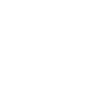 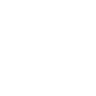 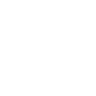 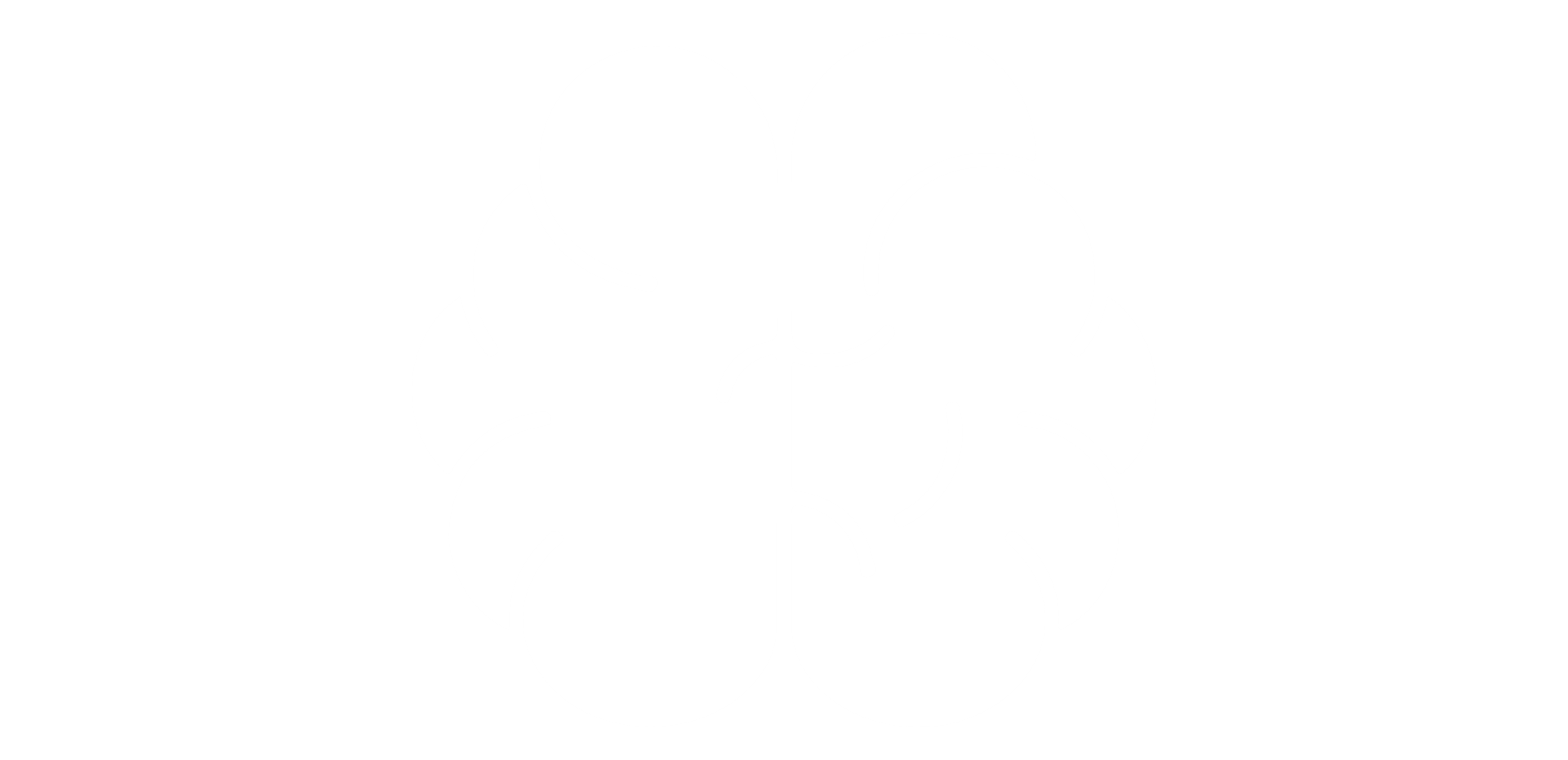 Practice
Worked Example
Your Turn
Mean = 



Median =



Mode =



Range =
Mean = 



Median =



Mode =



Range =
@mrbartonmaths